M 10Y,行走不稳4年，头痛1年
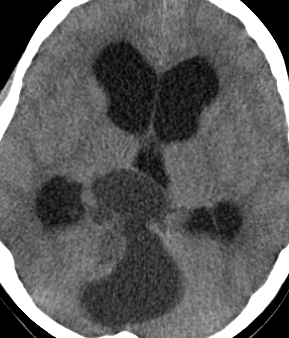 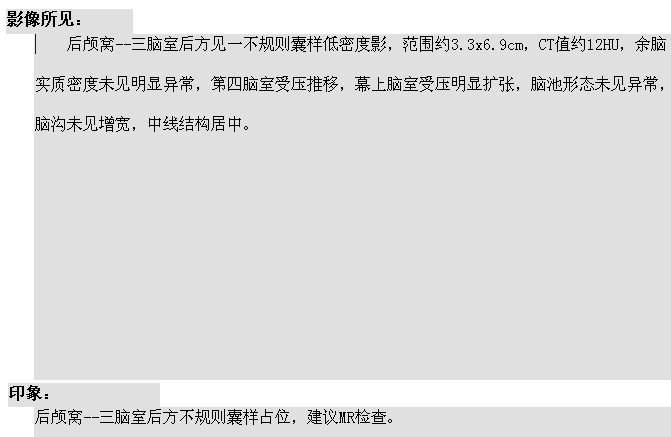 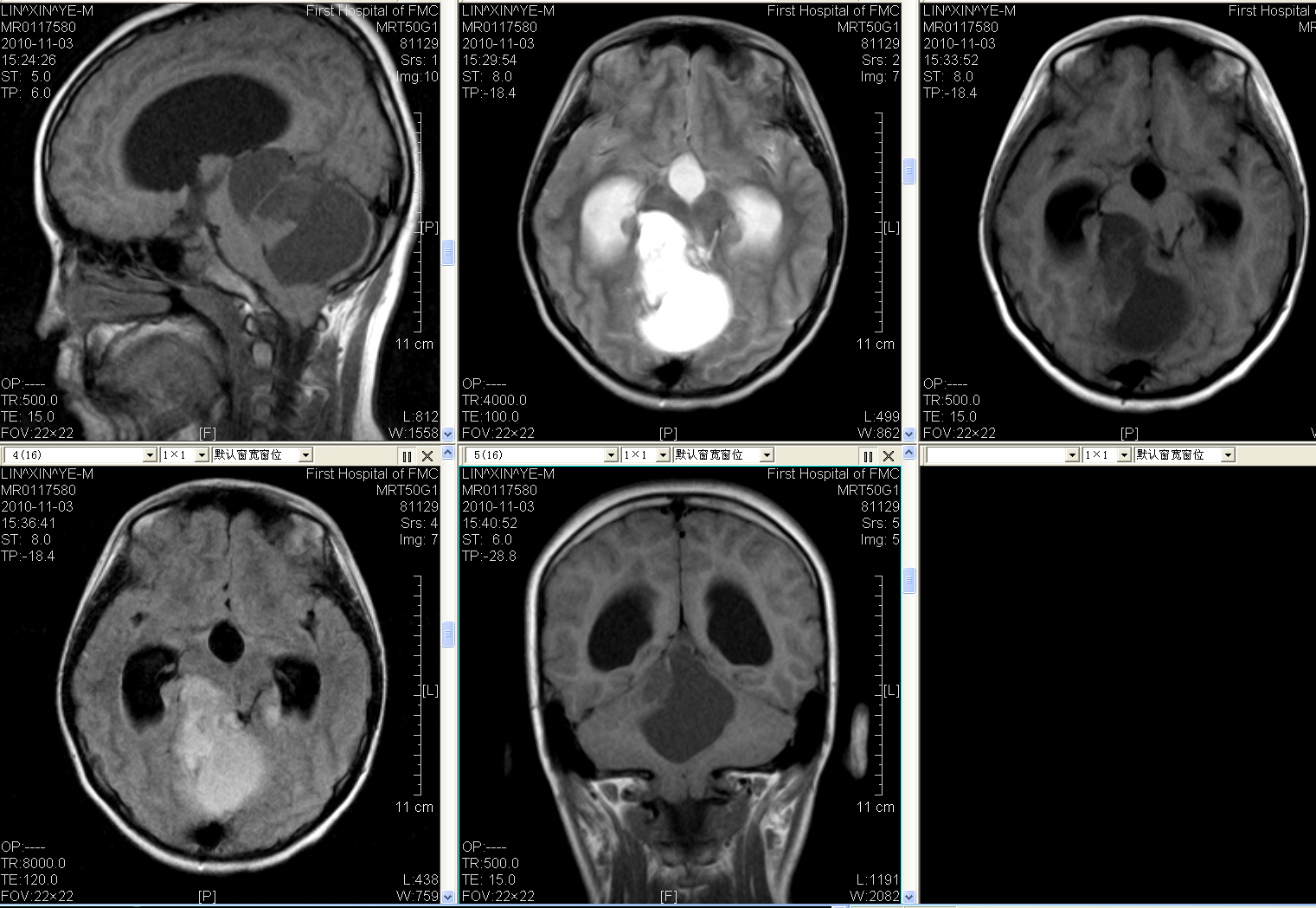 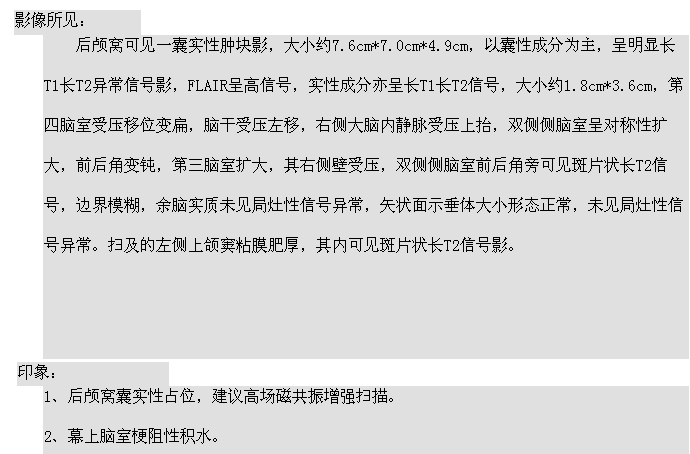 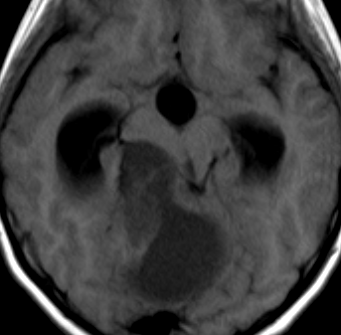 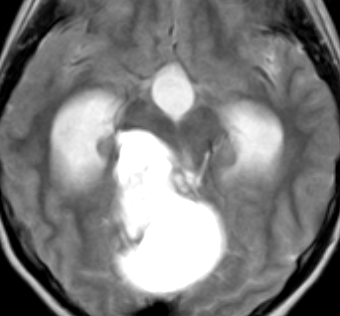 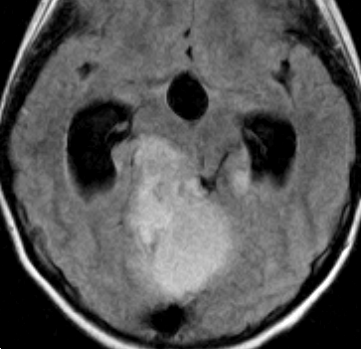 T2f
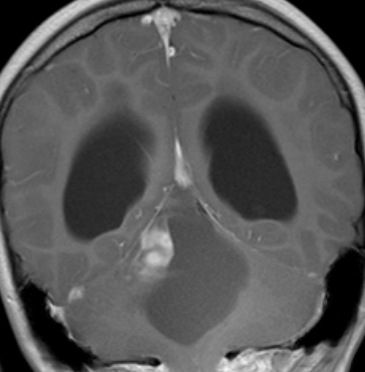 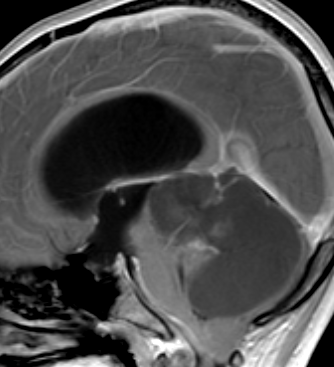 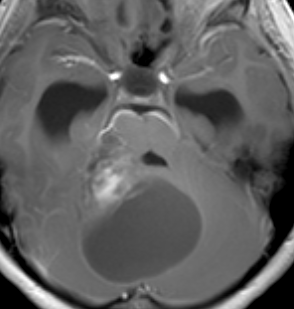 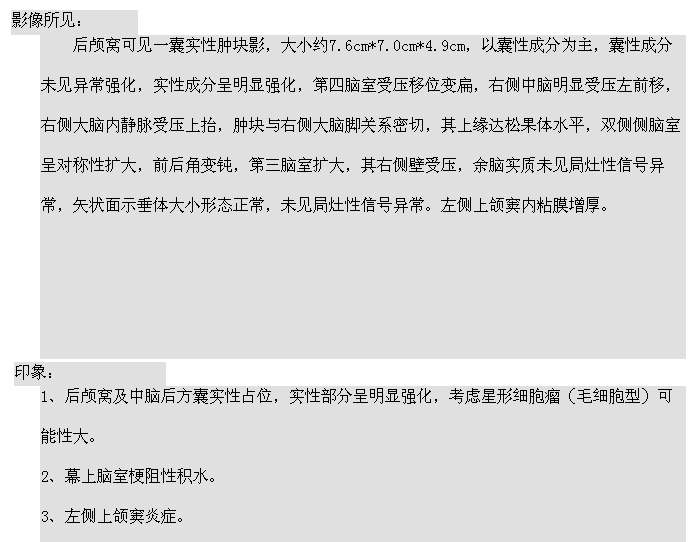 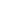 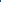